ACDENR
Nothing new from NASPA’s NWL23 or WGPO’s WOW24 word lists.
[Speaker Notes: .]
ACDENR
IF the above alphagram does NOT show numbered Scrabble tiles, 
then make sure you are viewing your downloaded version in the PowerPoint app
2
[Speaker Notes: .]
ACDENR
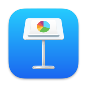 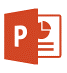 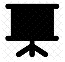 Use PowerPoint or Keynote in  FULL SCREEN “SLIDE SHOW” mode    	on your LAPTOP or DESKTOP for best results
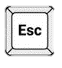 When you see the “ESCAPE KEY” ICON    check speaker notes for additional information 	by hitting the escape key
3
[Speaker Notes: .]
ACDENR
OF 4 SIX-LETTER WORDS WHAT IS THE BEST BINGO STEM  	  FOR THIS ALPHAGRAM?
4
[Speaker Notes: .]
ACDENR
DANCER
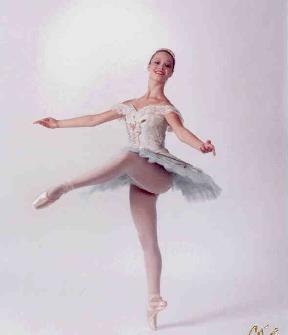 Also CEDARN (adj. RELATING TO CEDAR) and NACRED (adj. FROM NACRE, THE PEARLY INTERNAL LAYER OF CERTAIN SHELLS) and CRANED (v. STRETCHED OUT ONE’S NECK)
5
[Speaker Notes: .]
DANCER
WHAT MNEMONIC PHRASE     	CAN WE ASSOCIATE       WITH THIS BINGO STEM?
6
[Speaker Notes: .]
DANCER
A POSH TUTU LIKELY
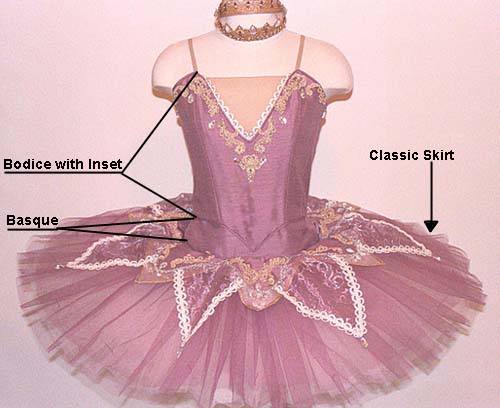 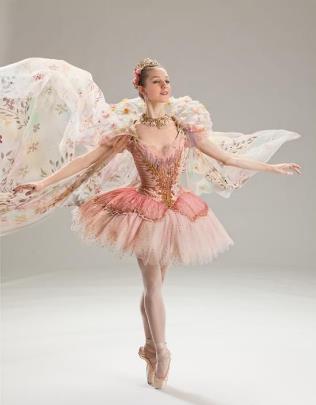 7
[Speaker Notes: .]
DANCERA
AACDENR
ONE WORD
8
[Speaker Notes: .]
AACDENR
DRACENA
S
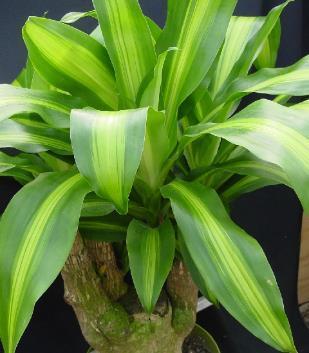 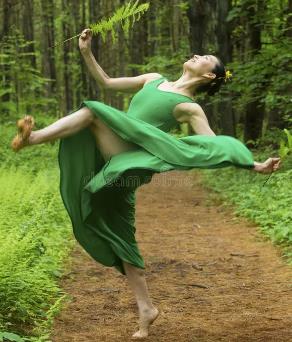 DRACENA: A TROPICAL PLANT
(DRACENAS and DRACAENA/S)
9
[Speaker Notes: .]
DANCERP
ACDENPR
ONE WORD
10
[Speaker Notes: .]
ACDENPR
PRANCED
_
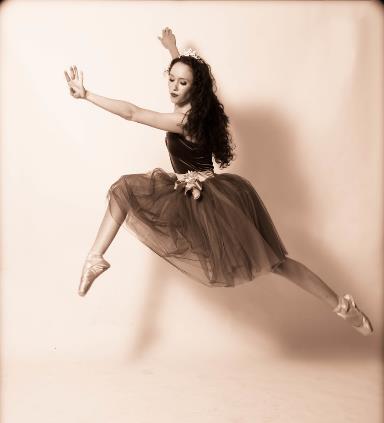 11
[Speaker Notes: .]
DANCERO
ACDENOR
ONE WORD
12
[Speaker Notes: .]
ACDENOR
ACORNED
_
ACORNED: adj. PERTAINING TO ACORNS
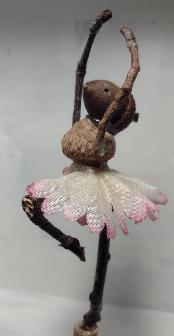 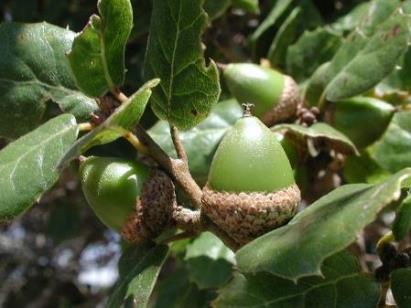 NO, ACORNED DOESN’T TAKE AN S HOOK, BUT ACORNED + S MAKES AN “8”:
ENDOSARC
CORNEA + D, DOE-RAN + C,  DANCER + O
CORNED: v. TO PRESERVE WITH SALT (CORN, CORNS, CORNING)
13
[Speaker Notes: CORNEA: “GOOD DOTS TOLD MOOD”           
DOE-RAN: “CLIMB UP GRID”
DANCER: “A POSH TUTU LIKELY”]
DANCERS
ACDENRS
ONE WORD
14
[Speaker Notes: .]
ACDENRS
DANCERS
_
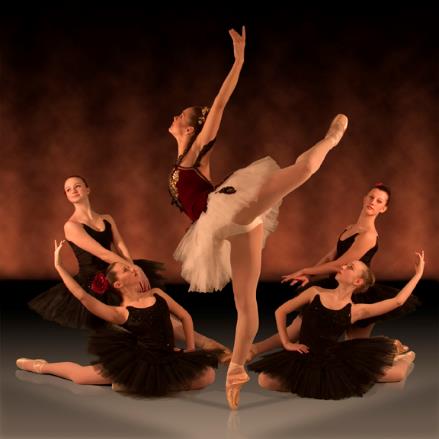 SANDER + C DANCER + S
15
[Speaker Notes: SANDER: “DEFT WHIZ KID’S DELIGHT: SPRUCE LUMBER”      
DANCER: “A POSH TUTU LIKELY”]
DANCERH
ACDEHNR
TWO WORDS
16
[Speaker Notes: .]
ACDEHNR
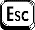 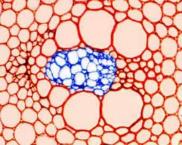 ENDARCH
RANCHED
Y
B
ENDARCH: adj. FORMED FROM THE CENTER OUTWARD
C
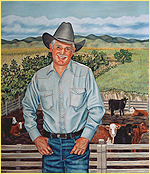 HOOK/S?
BRANCHED CRANCHED ENDARCHY
17
[Speaker Notes: RANCHED: (RANCH, RANCHES, RANCHED, RANCHING)   TO WORK ON A RANCH   
ENDARCH OF OR RELATING TO A XYLEM DEVELOPING TOWARD THE CENTER.  
CRANCHED: CRUNCHED, OR CRAUNCHED!
Shift + F5 to return to full screen]
DANCERT
ACDENRT
ONE WORD
18
[Speaker Notes: .]
ACDENRT
_
TRANCED
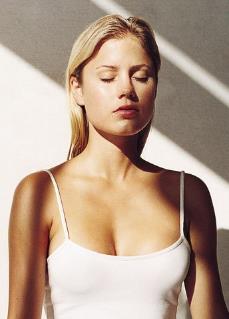 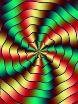 DECANT + R TRACED + N  DANCER + T
TRANCED: PUT INTO A TRANCE OR SEMI-CONCIOUS STATE
19
TRANCE, TRANCES, TRANCED, TRANCING
[Speaker Notes: DECANT: “POUR US ONE, EH?” 
TRACED: “OH, FUN NOTEBOOKS” 
DANCER: “A POSH TUTU LIKELY”]
DANCERU
ACDENRU
THERE ARE TWO!
20
[Speaker Notes: .]
ACDENRU
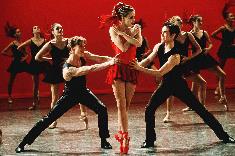 DURANCE
UNCARED
S
DURANCE: n. RESTRAINT BY PHYSICAL FORCE
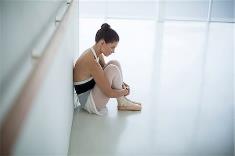 UNCARED: adj. NOT PROPERLY TAKEN CARE OF
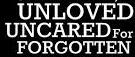 UNREAD + C            DANCER + U
21
[Speaker Notes: NO WORD unraced*            
UNREAD: “MY DITZ SKIPS SCHOOL”         
DANCER: “A POSH TUTU LIKELY”]
DANCERL
ACDELNR
ONE WORD
22
[Speaker Notes: .]
ACDELNR
CANDLER
_
S
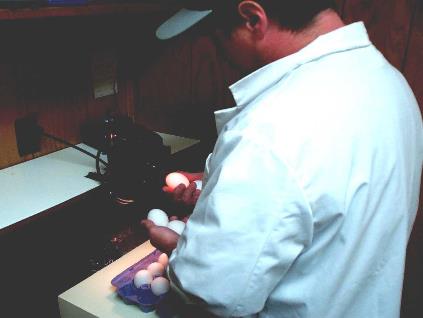 CANDLER: ONE THAT CANDLES, OR EXAMINES EGGS IN FRONT OF A LIGHT
CANDLE, CANDLES, CANDLED, CANDLING, CANDLER, CANDLERS
23
[Speaker Notes: .]
DANCERI
ACDEINR
THERE ARE TWO!
24
[Speaker Notes: .]
ACDEINR
CAIRNED
DANCIER
DANCIER: MORE DANCEY, SUITABLE FOR DANCING (DANCIEST)
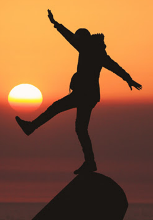 CAIRNED: adj. RELATING TO A CAIRN, A HEAP OF STONES USED AS A MARKER; CAIRNS, BUT NOT cairning* (also adj. CAIRNY which does not compare)
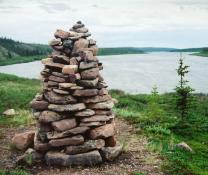 RAINED + C DANCER + I
(CARN, CARNS, KARN, KARNS, NOUNS ONLY NO OTHER FORMS)
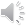 25
[Speaker Notes: RAINED: “DAMP RAINS BROUGHT HAVOC”      
DANCER: “A POSH TUTU LIKELY”]
DANCER K
ACDEKNR
ONE WORD
26
[Speaker Notes: .]
ACDEKNR
_
CRANKED
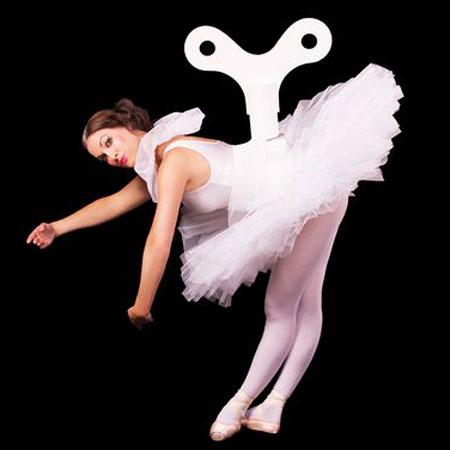 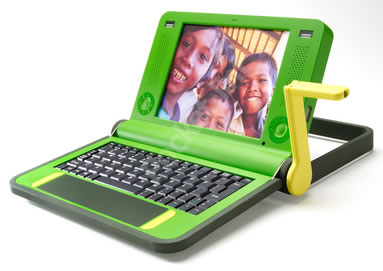 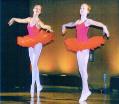 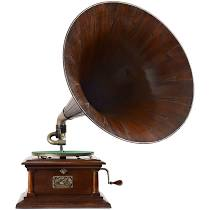 27
[Speaker Notes: .]
DANCERE
ACDEENR
ONE WORD
28
[Speaker Notes: .]
ACDEENR
_
RECANED
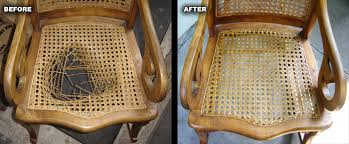 29
[Speaker Notes: .]
DANCERY
ACDENRY
ONE WORD
30
[Speaker Notes: .]
ACDENRY
ARDENCY
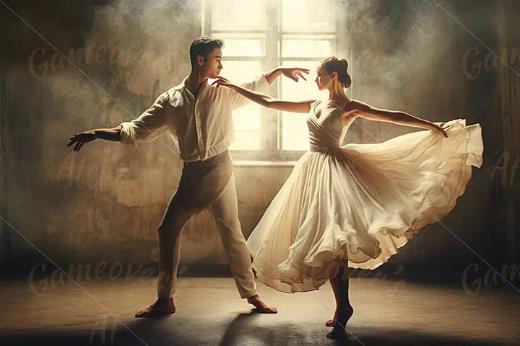 ARDENCY: ARDOR, OR INTENSITY OF EMOTION (pl. ARDENCIES [INCREASED]
31
[Speaker Notes: .]
DANCER
BINGOES WORTH REVIEWING:
ENDARCH  CAIRNED  CANDLER  DURANCE  ARDENCY ACORNED DRACENA DANCIER UNCARED
32
[Speaker Notes: .]
DANCER
WHAT WAS THAT MNEMONIC PHRASE?
33
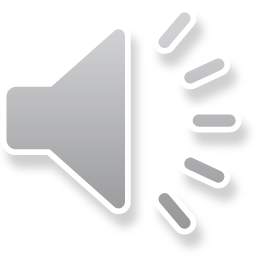 [Speaker Notes: .]
DANCER
A POSH TUTU LIKELY
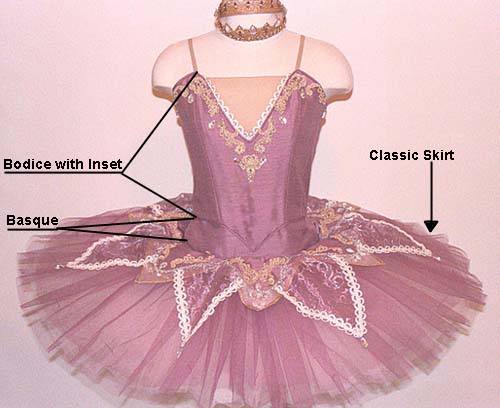 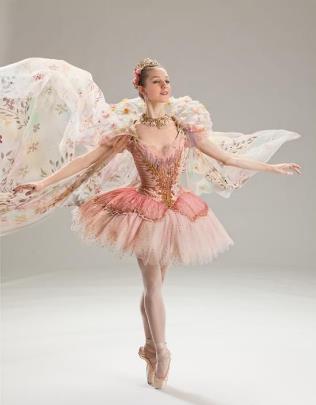 34
[Speaker Notes: .]
DANCER
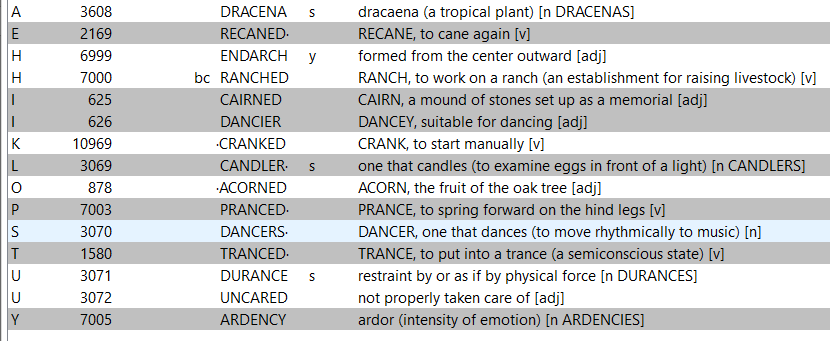 35
[Speaker Notes: .]
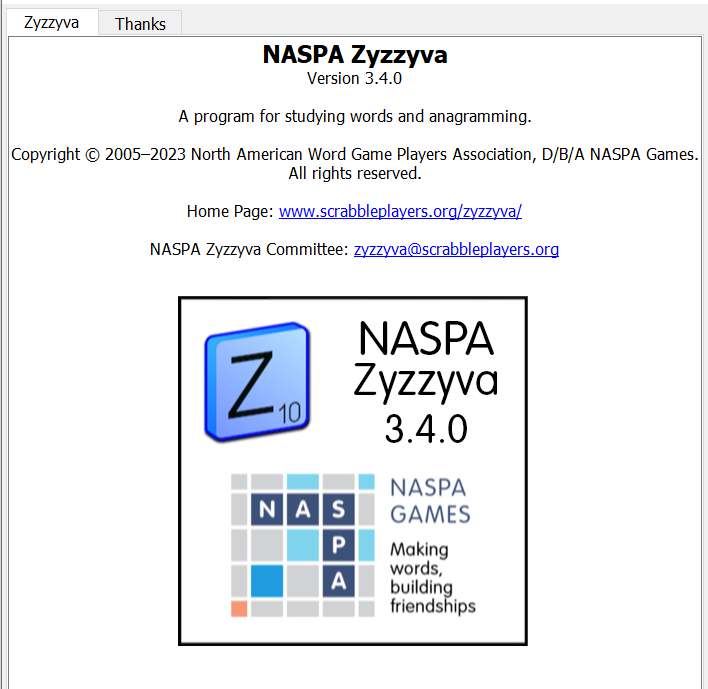 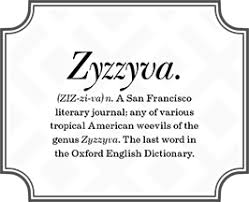 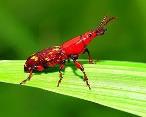 SEND suggestions or requests for additional PowerPoint slide shows to:   williamrsnoddy@gmail.com
“Hey, Bill…”
36
[Speaker Notes: .]
THE END
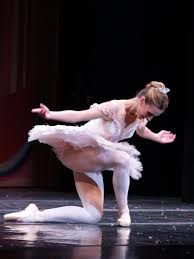 37
[Speaker Notes: .]